Тема: устройство и принцип работы карбюратора
Цель: Ознакомиться с устройством и принципом работы карбюратора
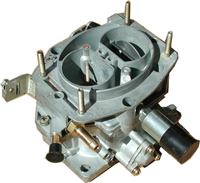 Схема карбюратора
Виды карбюраторов
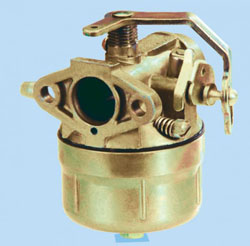 Однокамерные карбюраторы — устанавливались на классических автомобилях, например, «Победе» ГАЗ-М-20 и «Волге» ГАЗ-21;
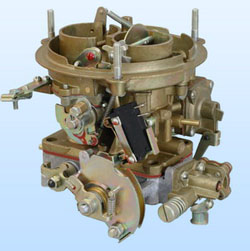 Двухкамерные карбюраторы — с 1960-х годов были наиболее широко распространены;
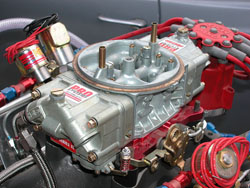 Четырёхкамерные карбюраторы — имели широкое хождение в США 1950-х — 1970-х годов, использовались на спортивных автомобилях и отечественных автомобилях высшего класса — «Чайка», «ЗиЛ».